Hyvä hallinto
Teoria ja käytäntö
[Speaker Notes: Keskustele lyhyesti hyvän hallinnon käsitteestä korruption vastaisena ulottuvuutena urheilussa. Keskustele, miksi se on osa korruption vastaista taistelua. 

Arvioitu aika: 3 min]
Urheilun hallinto
Hallinnon määritelmä
Taloudellinen, poliittinen ja hallinnollinen elin, joka johtaa urheiluorganisaation toimintoja sen kaikilla tasoilla.
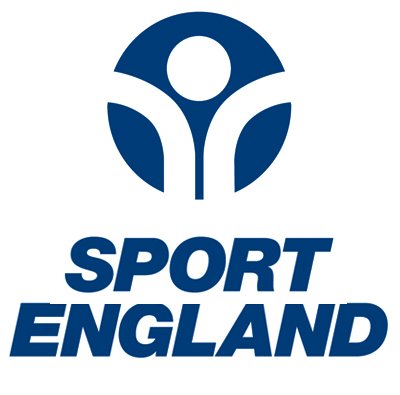 “On elintärkeää, että kansalliset urheiluelimet ja –organisaatiot pitävät yllä korkeinta mahdollista standardia hallinnossaan ja ovat johtavia esimerkkejä maailmalle alallaan. Haluamme taata että ne toimivat tehokkaasti ja menestyksekkäästi samalla kun toimivat läpinäkyvästi ja edustuksellisesti yhteiskunnassa. Olemme olleet selkeitä siinä, että odotamme heidän pitävän kiinni uudesta Urheiluhallinnon ohjeesta, jos he saavat yhteiskunnan rahoitusta tulevaisuudessa.” (Tracey Couch MP, urheiluministeri).
[Speaker Notes: Esittele hallinnon määritelmä. Pohdi urheiluorganisaatioiden toimintoja ja kuinka hallinnointi on tärkeää toimintojen tehokkaalle käytäntöön viennille. Keskustele osallistujien kanssa miten hallinto on hoidettu heidän urheiluseuroissaan tai muissa organisaatioissa missä he ovat mukana. 

Arvioitu aika: 5 min]
Hyvän hallinnon määritelmä
Viitekehys ja kulttuuri, jonka perusteella urheiluorganisaatio määrittää säännöt, stretegiset tavoitteet, sitouttaa sidosryhmät, valvoo toimintoja, arvioi ja hallitsee riskejä ja raportoi jäsenilleen toiminnoistaan ja kehityksestä, sisältäen toimenpiteiden tehokkuuden, kestävyyden ja sopivuuden suhteessa suunnitelmiin ja sääntöihin. 
EU Expert Group (2011-2014)
Hyvän hallinnon tarkoitus
Organisaation jäsenten vastuuna on suojella:
[Speaker Notes: Kuvaile hyvän hallinnon tarkoitus. Keskustele osallistujien kanssa heidän tärkeydestään organisaation pysyvyydelle.

Arvioitu aika: 5 min]
Hallinto ja korruptio
Maennig (2005)
[Speaker Notes: Keskustele korruptoituneen hallinnon esimerkeistä. Keskustele osallistujien kanssa näiden tekojen seurauksista. Käytä tosielämän esimerkkejä. 

Arvioitu aika: 10 min]
RUSADA skandaali
Joulukuu 2014: Saksalainen TV dokumentti väittää että jopa 99% venäläisurheilijoista on syyllisiä dopingin käyttöön.
Marraskuu 2015: Wadan komissio julkaisee raportin laajalle levinneestä korruptiosta, valtion tukemasta dopingin käytöstä Venäjällä yleisurheilussa. Venäjän antidopingtoimisto Rusada kiistää.
Toukokuu 2016: Entinen Moskovan antidopinglaboration johtaja Grigory Rodchenkov väittää että tuhannet venäläisurheilijat vuoden 2014 talviolympialaisissa tekivät vilppiä.
Heinäkuu 2016: Raportti paljastaa että Venäjällä on ollut valtion tukema dopingohjelma neljä vuotta valtaosassa kesä- ja talvilajeissa.
Joulukuu 2016: Wada julkaisee toisen osan raportistaan, jonka mukaan yli 1000 venäläisurheilijaa on hyötynyt dopingista. 
Tammikuu 2017: Rusada and Venäjän urheilujärjestelmä saa kriteeristön, joka heidän tulee täyttää, jotta heidät tunnustetaan osaksi kansainvälistä urheilujärjestelmää. Maaliskuu 2017: Wadan mukaan Venäjän anti-doping reformi ei tapahdu riittävän nopeasti.
Helmikuu 2018: KOK sulkee Venäjän pois Pyeongchangin talviolympialaisista 2018.
Toukokuu 2018: Wada tarjoaa Rusadalle kompromissia.
Syyskuu 2018: Uutinen kompromissista nostaa vastarinnan urheilijoissa ja urheilujärjestöissä.
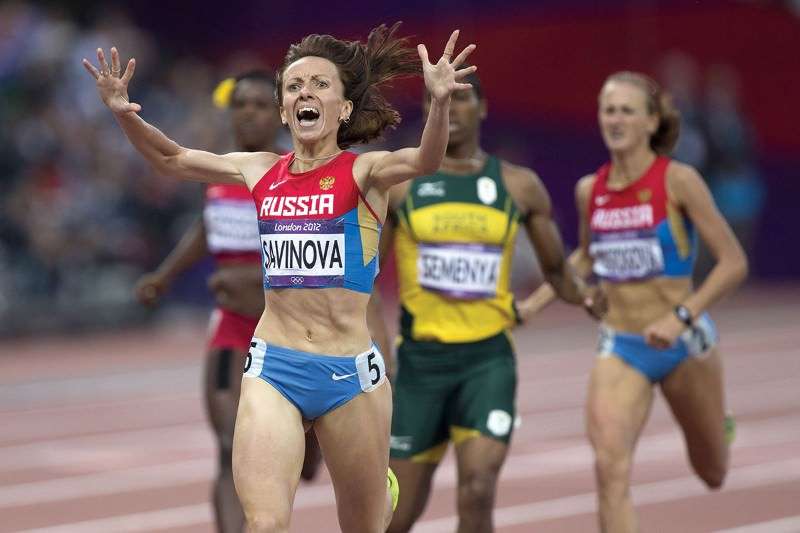 Source: BBC, https://www.bbc.co.uk/sport/46655754
Hyvän hallinnon periaatteet (1)
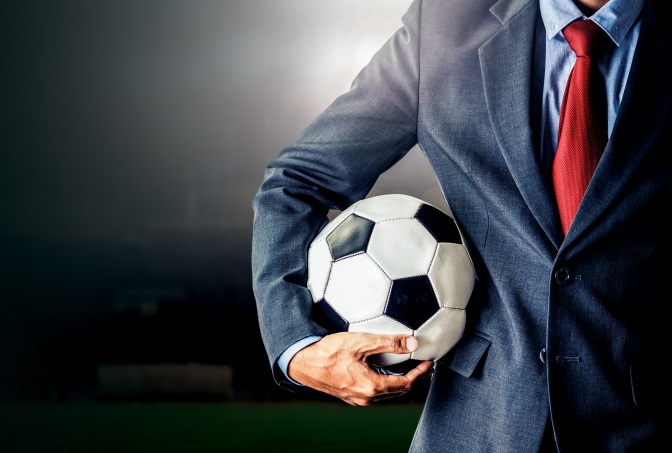 EU Expert Group (2011-2014)
[Speaker Notes: Kuvaile perusperiaatteet, jotka ovat yhdistettävuissä hyvään hallintoon urheiluorganisaatiossa. Keskustele osallistujien kanssa siitä, miten periaatteet saadaan vietyä käytäntöön.

Arvioitu aika: 10 min]
Hyvän hallinnon periaatteet (2)
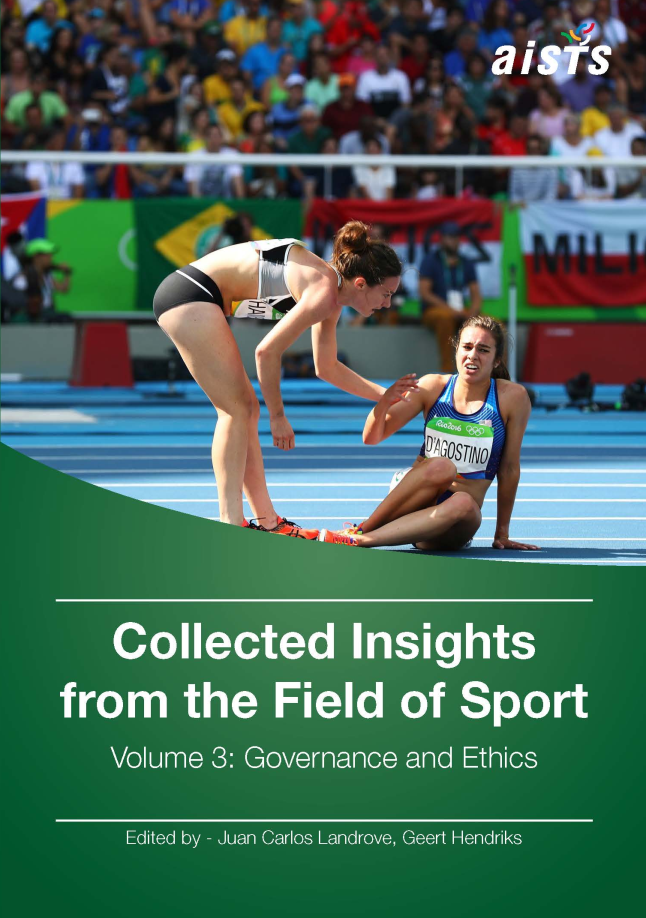 EU Expert Group (2011-2014)
[Speaker Notes: Kuvaile perusperiaatteet, jotka ovat yhdistettävuissä hyvään hallintoon urheiluorganisaatiossa. Keskustele osallistujien kanssa siitä, miten periaatteet saadaan vietyä käytäntöön.

Arvioitu aika: 10 min]
Hyvän hallinnon periaatteet (3)
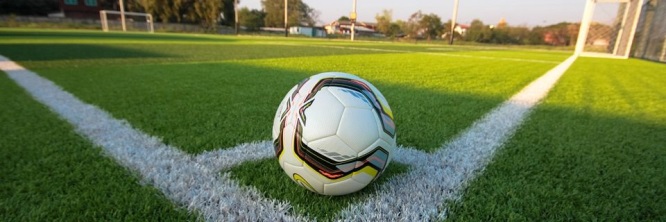 EU Expert Group (2011-2014)
[Speaker Notes: Kuvaile perusperiaatteet, jotka ovat yhdistettävuissä hyvään hallintoon urheiluorganisaatiossa. Keskustele osallistujien kanssa siitä, miten periaatteet saadaan vietyä käytäntöön.

Arvioitu aika: 10 min]
Urheilun korruptioon puuttuminen
Määritelmä
Ohjeistus
Minne raportoida
[Speaker Notes: Keskustele lyhyesti urheilun korruptioon puuttumisesta (whistleblowing). Keskustele, miksi on tärkeää kouluttaa urheilijoita. Pohdi esteitä taistella korruptiota vastaan (esim. kustannukset, ei pääsyä tarvittavien ihmisten luo, todisteiden puute)

Arvioitu aika: 3 min]
Mitä on puuttuminen/ilmiantaminen (whistleblowing)?
Henkilöihin tai organisaatioihin kohdistuvien laittomien, moraalittomien tai kiellettyjen toimien tai suunnitelmien paljastaminen (Near & Miceli, 1985)
Urheilussa on monenlaisia toimia, joihin tulisi puuttua: kilpailujen integriteetin rikkomukset, rikollinen tai epäeettinen käyttäytyminen
Eri ihmisryhmät ja organisaatiot voivat saada tietoonsa hälyttäviä asioita
[Speaker Notes: Selitä puuttumisen määritelmä

Arvioitu aika: 3 min]
Tapausesimerkki: Venäjän dopingskandaali
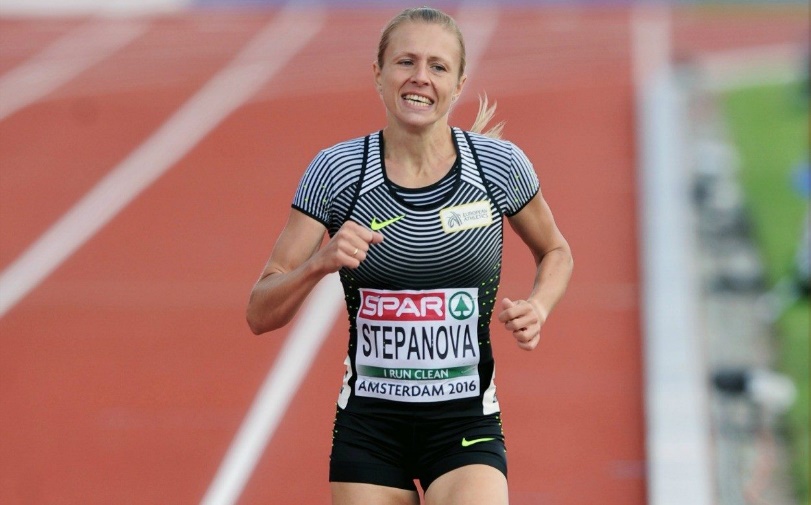 https://www.youtube.com/watch?v=tD4yomf8GRw [0:00-6:00]
Keskustele kahden ilmiantajan käyttäytymisestä: Miksi uskot heidän puuttuneen? Oliko se hyvä päätös? 
Keskustele auktoriteettitahojen suhteutumisesta: WADA, KOK ja Venäjän organisaatiot. Miksi he suhtautuivat kuten tekivät?
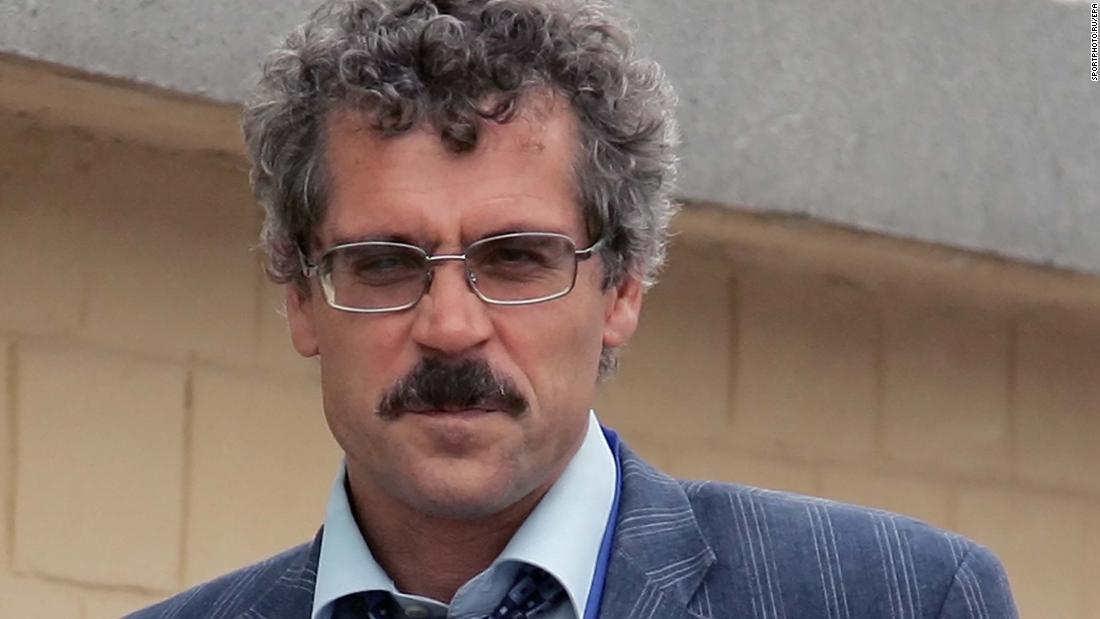 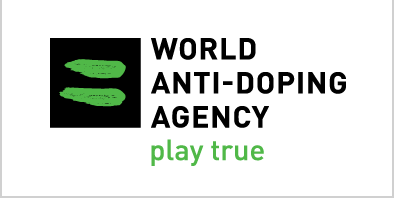 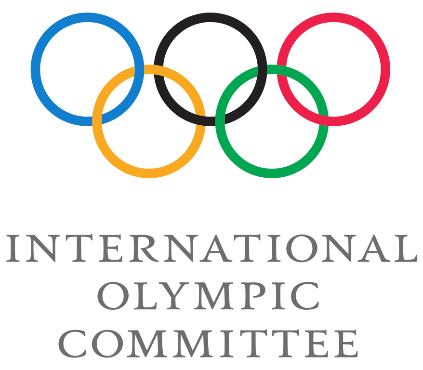 [Speaker Notes: Esittele Rusada-skandaali esimerkkinä. Näytä video ja keskustelkaa ilmiantamisen seurauksista kyseisessä tapauksessa.

Arvioitu aika: 10 min]
Ohjeet raportoinnista
1. Etsi valtuutetut ja turvalliset ilmiantokanavat.
2. Kerro väärinkäytöksistä vain luotettaville henkilöille
3. Huolehdi että viralliset, valtuutetut, turvalliset ja luotettavat ilmiantoprosessit ovat olemassa.
[Speaker Notes: Esitä raportoinnin perusperiaatteet. Korosta turvallisen raportoinnin tärkeyttä. 

Arvioitu aika: 3 min]
Minne raportoida: Doping
SUEKin ILMO-kanava: https://ilmo.suek.fi/#!/
Muita esimerkkejä: 
GERMANY https://www.nada.de/en/nada/speak-up/
DENMARK https://antidoping.whistleblowernetwork.net/WebPages/Public/FrontPages/Default.aspx
U.K. https://www.ukad.org.uk/our-organisation/what-we-do/report-doping/
FRANCE https://www.afld.fr/signaler-un-fait-de-dopage/
WADAn SPEAK UP järjestelmä: https://speakup.wada-ama.org/WebPages/Public/FrontPages/Default.aspx
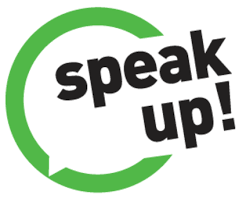 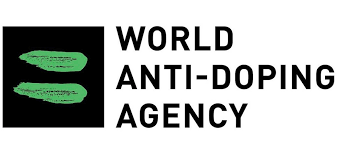 [Speaker Notes: Provide examples of whistleblowing  systems with respect to doping. Ideally, enter a whistleblowing  platform and show students how the platform works.

Estimated time: 10 min]
Minne raportoida: Kilpailumanipulaatio
SUEKin ILMO-kanava: https://ilmo.suek.fi/#!/
Noin 30 Euroopan maalla on kilpailumanipulaation vastaiset ilmoitusalustat. Esimerkkejä:
Denmark https://stopmatchfixing.whistleblowernetwork.net/FrontPages/Default.aspx 
Italy http://www.rischioreatosport.it/homepageENG.html 
Jalkapallo
Jokaisella UEFA:n jäsenliitolla on nimetty ja koulutettu integriteettivastaava
Esimerkki: Romania http://www.fotbalcurat.frf.ro/
UEFA https://integrity.uefa.org/index.php?isMobile=0 
FIFA https://www.bkms-system.net/bkwebanon/report/clientInfo?cin=6fifa61&language=eng 
FIFPRO Red button app
TENNIS http://www.tennisintegrityunit.com/player-resources
RUGBY http://integrity.worldrugby.org/index.php?module=1&section=5
KRIKETTI https://www.icc-cricket.com/about/integrity/anti-corruption/contact-us
SULKAPALLO http://bwfcorporate.com/players/whistle-blower/ 
KOK https://secure.registration.olympic.org/en/issue-reporter/index
[Speaker Notes: Anna esimerkkejä ilmiantokanavista liittyen kilpailumanipulaatioon. Tutustukaa tarkemmin yhteen ilmiantokanavaan ja siihen, miten se käytännössä toimii.

Arvioitu aika: 10 min]
Minne raportoida: seksuaalinen häirintä/fyysinen hyväksikäyttö
Et ole yksin palvelu: https://etoleyksin.fi/
SUEKin ILMO-kanava: https://ilmo.suek.fi/#!/
Muita esimerkkejä:
France: Comité Ethique et Sport (seksuaalinen häirintä ja hyväksikäyttö) http://www.ethiqueetsport.com/nos-actions/ (01-45-33-85-62) 
Netherlands: Olympiakomitean Auttava linja (seksuaalinen häirintä ja hyväksikäyttö) https://www.government.nl/topics/sports/report-harassment-in-sport
UK (rasismi ja syrjintä) : http://www.kickitout.org/get-involved/report-it/ (020 7842 8932)
Kun on syytä epäillä rikosta, ota yhteys poliisiin
[Speaker Notes: Anna esimerkkejä ilmiantokanavista liittyen seksuaaliseen häirintään ja hyväksikäyttöön. Tutustukaa tarkemmin yhteen ilmiantokanavaan ja siihen, miten se käytännössä toimii.

Arvioitu aika: 10 min]